Dear Students, Welcome 
To
 My Presentation
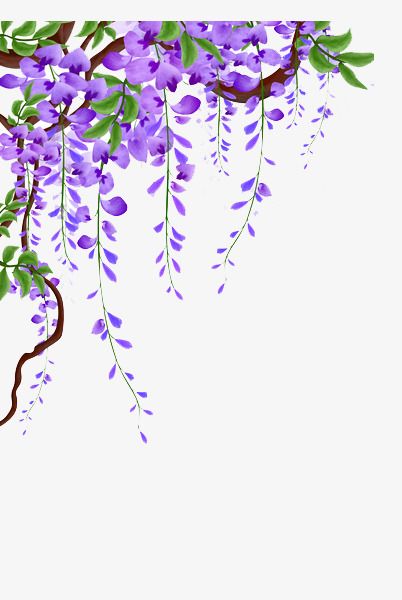 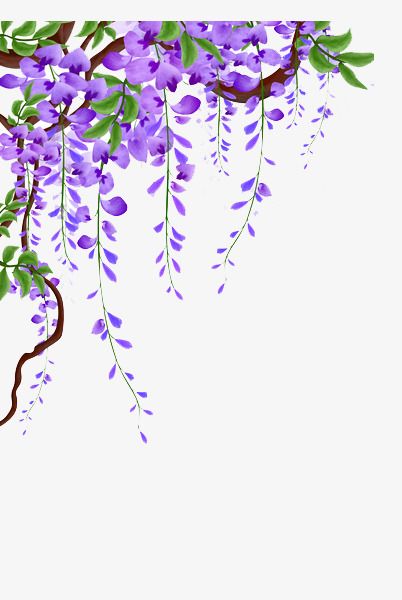 Identity
Habibur Rahman
 Asst. Teacher
 Barohit  High School
       Ishwargonj, Mymensingh
      Contact No:  01724102270
 Email: habibur.dcd6@ gmail.com
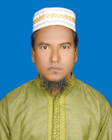 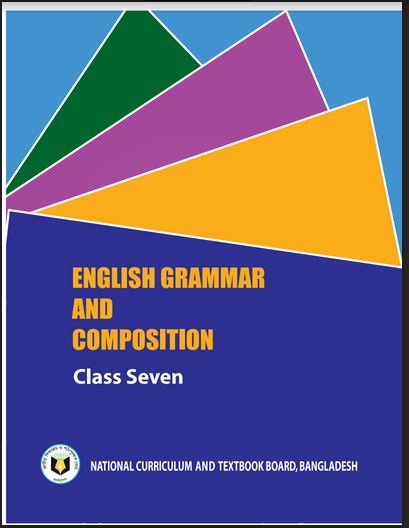 Class :Seven
Lesson:13
English Grammar & Composition
Date:08/07/2020
Look at the picture and the sentence.
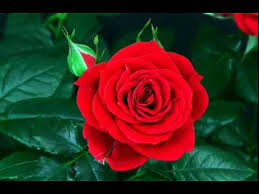 Q: How does the flower look?
A: The flower looks very  beautiful.
Look at the picture and the sentence.
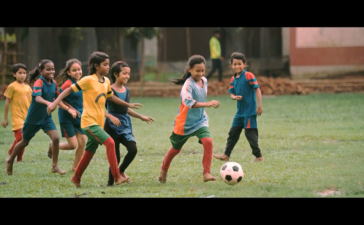 Q: What are the children doing in the field?
A: The Children are playing football in the field.
Look at the sentences.
1.The flower looks very beautiful.
2.The Children are playing football in the field.
What is the parts of speech of the words in the circles?
Verb
Our Today’s topic is-
Right forms of verbs
Learning  outcomes
After completing the lesson the  students will be able to –
 write the sentences using right forms of verbs.
 fill the gaps with right forms of verbs (with clues).
Look at the pictures and the sentences.
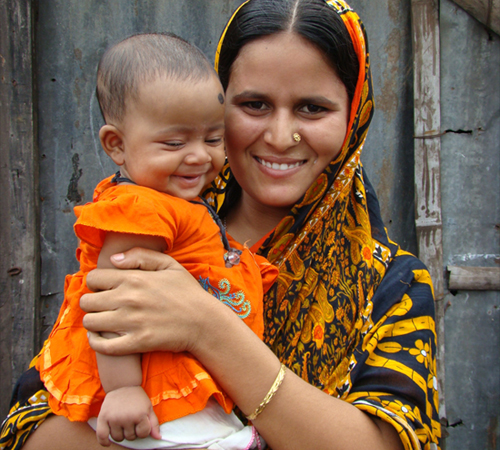 Every mother  loves  her child.
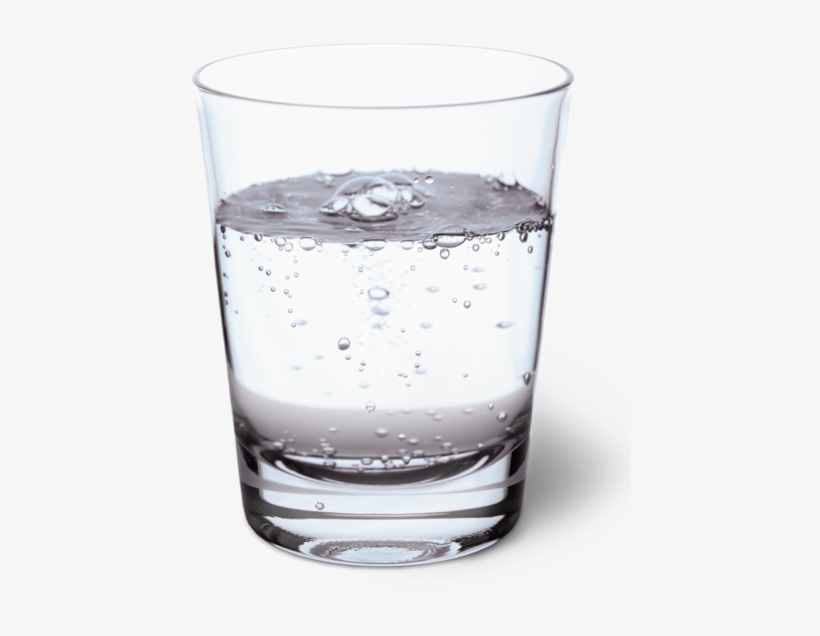 Ice  floats on water.
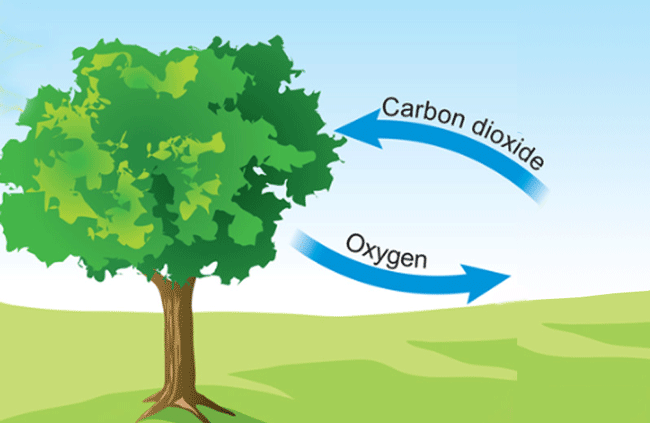 Trees give us oxygen.
If the sentence is Universal truth or Habitual fact, it will be Present Indefinite Tense.
Do the sentences express universal truth?
Can you tell why the sentences are present simple?
Which tense is expressed by the sentences?
Present Indefinite Tense
Structure of the Present Indefinite Tense:
Subject + মূল Verb এর present form + Object + other words.
(i) Subject 3rd Person Singular number হলে, মূল     Verb এর সাথে ‘s/es’যোগ করতে হয়।
(ii) Verb এর শেষে  s, ss, sh, ch ( যার উচ্চারণ ‘চ’-এর মত ), x, z, ও  o থাকলে ‘es’ যোগ করতে হয়। 
(iii) Verb এর শেষে ‘y’ থাকলে তার আগে Consonant থাকলে ‘y’ এর স্থলে ‘I’ বসিয়ে ‘es’ যোগ করতে হয়। 
(iv) Verb এর শেষে ‘y’ থাকলে তার আগে Vowel থাকলে শুধু ‘s’ যোগ করতে হয়।
Give answers using right forms of verbs.
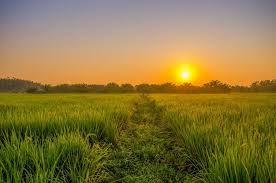 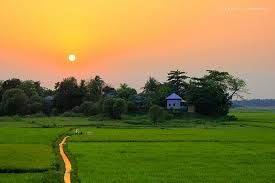 The sun _____ (rise) in the east. It ____     (give) us light. It _____ (be) the most important source of energy for life on Earth. The sun _____ (set) in the west.
rises
gives
is
sets
Look at the pictures and the sentences.
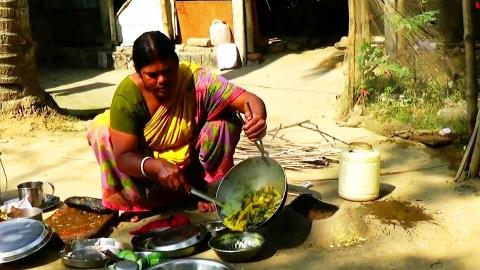 My mother cooks food for us every day.
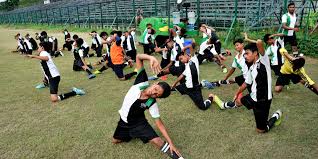 They exercise  regularly.
If in the sentence there is everyday/always/regularly/
occasionally/usually/often/sometimes/generally , the sentence will be Present Indefinite Tense.
Give answers using right forms of verbs.
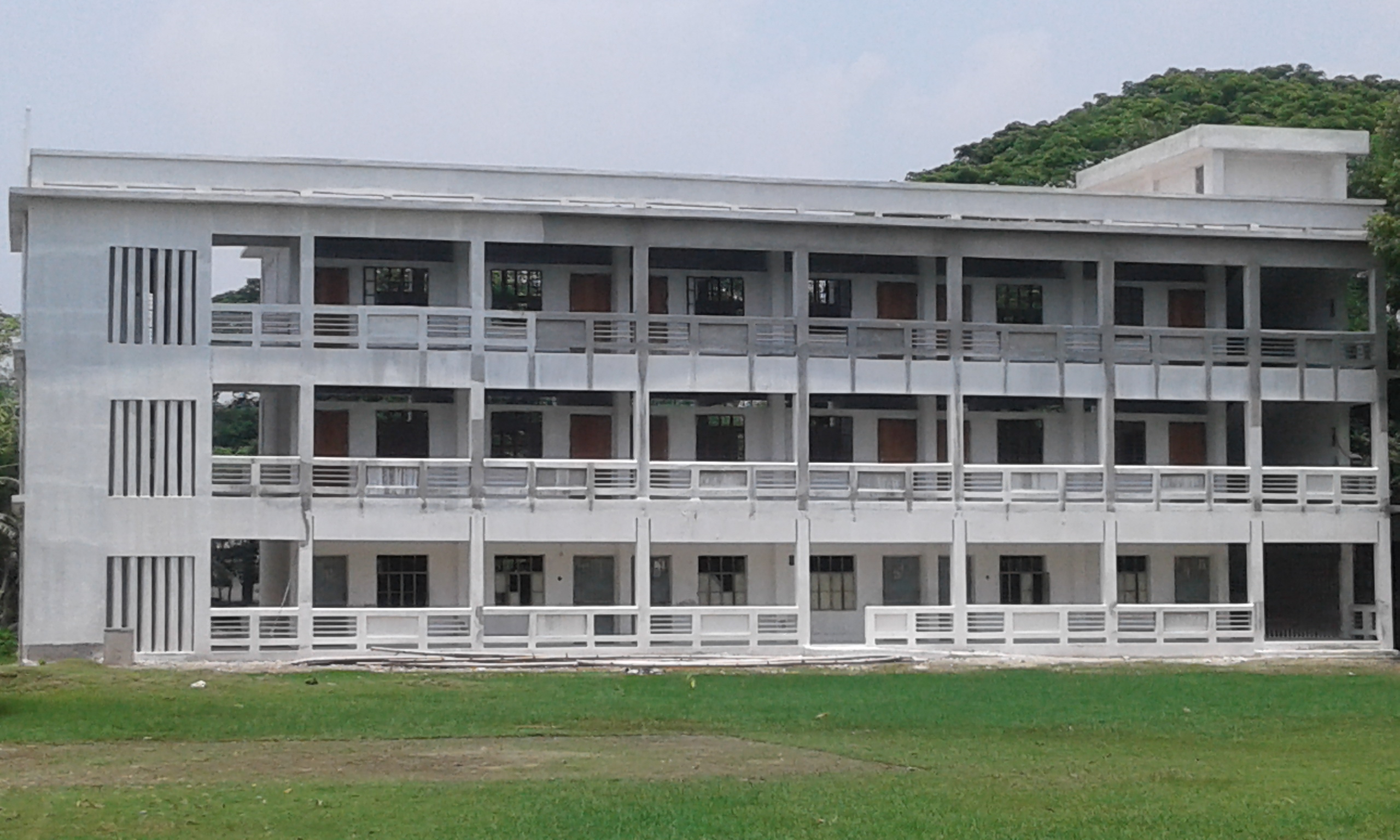 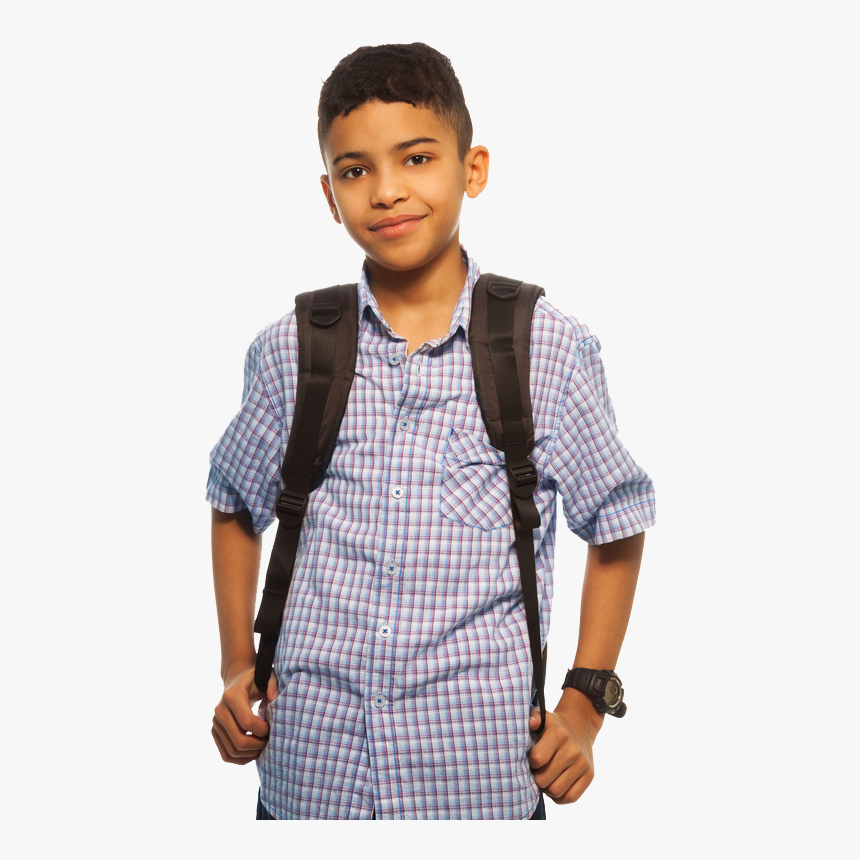 Barohit High School
Ishwargonj, Mymensingh
1. The boy ____ (go) to school regularly.
goes
2. He ____ (study) attentively everyday.
studies
3. He always ____ (speak) the truth.
speaks
4. He and his parents often  ____ (visit) their relatives.
visit
Look at  the sentences.
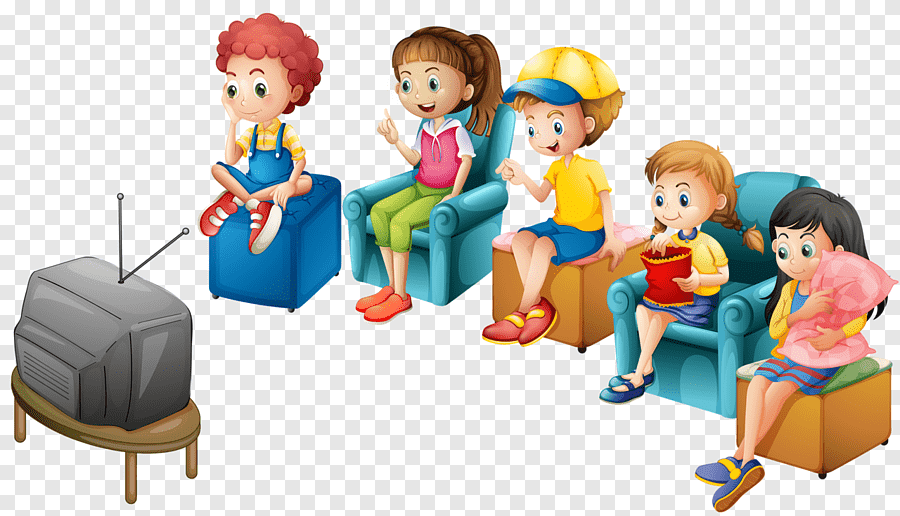 Now, I am teaching you.
They are watching Television at this moment.
Present Continuous tense.
If in the sentence there is now/at this moment/at this time , the sentence will be Present Continuous tense.
Can you tell why the sentences are present continuous tense?
Which tense is expressed by the sentences?
Structure of the Present Continous Tense:
Subject +am/is/are + মূল Verb এর  present form এর সাথে ing + Object + other words.
I-এর পরে ‘am’ বসে।  He, she, it এবং অন্যসব 3rd person ও singular number এর পরে  ‘is’ বসে। We, you, they ও plural subject এর পরে ‘are’ বসে।
Example:
The teacher is talking to the class.
He is going to school.
c) You are making a noise.
নিম্নের Verb গুলির সাধারণত  Present Continuous Tense হয় না।
 love, see, believe, understand, feel, seem, look, hear, smell, taste, think, expect, assume ইত্যাদি।
Example: 
I see a bird. ( Not I am seeing a bird) 
I hope you are well. ( Not I am hopping  you are well)
Give answers using right forms of verbs.
1. The wheel -----   (move) on the line at this moment
is moving
2.The boys ------   (play) in the field now.
are playing
3. Mina  ------     (make) a cup of tea at present.
is making
4. They  ------   (pluck)  mangoes now.
are plucking
Look at the sentences.
I have seen him recently.
He has gone out just now.
Have you ever been to Cox’s Bazar?
If in the sentence there is just /just now /already/ recently/lately/yet/ever, the sentence will be Present Perfect tense.
Can you tell why the sentences are present perfect tense?
Which tense is expressed by these sentences?
Present Perfect Tense
Give answers using right forms of verbs.
Now, Match the answers.
1. He already (go) home.
Ans: He has already gone home.
2. The train  just (reach) the station.
Ans The train has just reached the station.
3. They (go) out just now .
Ans: They have gone out just now.
4. Have you (hear) the name of poet Nazrul.
Ans: Have you heard the name of poet Nazrul?
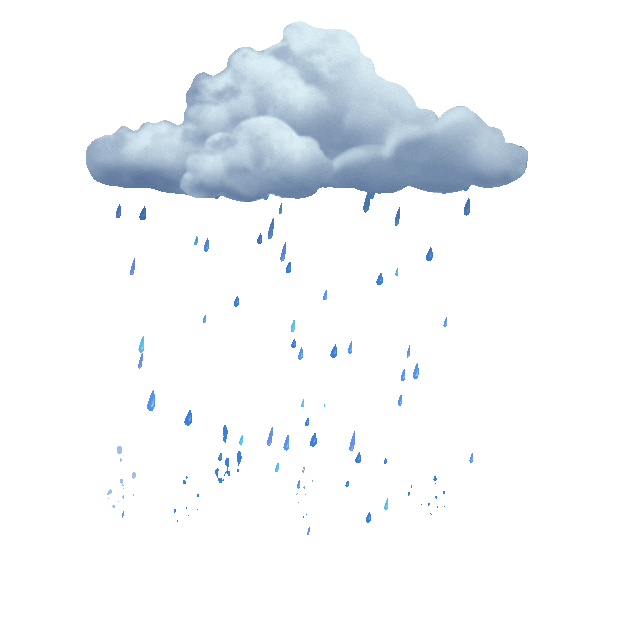 Look at the pictures and the sentences.
It has been raining  for two hours
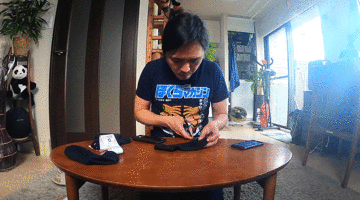 He has been doing the work since  morning.
If in the sentence there is for/since+ time the sentence will be Present Perfect Continuous Tense.
Can you tell why the sentences are present perfect continuous tense?
Which tense is expressed by the sentences?
The Present Perfect Continuous Tense
Give answers using right forms of verbs.
1. The boy (play) football since morning.
Ans: The boy has been playing football since morning.
2. They (watch) TV for an hour.
Ans. They have been watching TV for an hour.
Evaluation (Orally)
teaches
1. Mr. Habib ---------- (teach) us English.
gives
2. The moon ------ (give ) us light.
3. The population of Bangladesh 
-----------(increas) rapidly.
are increasing
love
4. I ------(love) my country
5. I have already  ------ (do) my homework.
done
has been sleeping
6.He   ---------------(sleep)  for three hours.
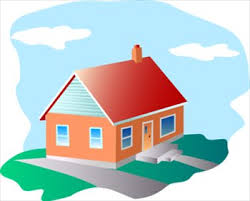 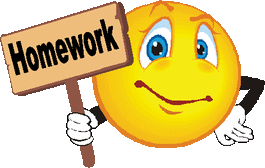 Recall these rules and practice more and more.
Thank you everybody.
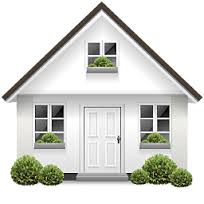 Stay Home; Stay Safe.
Good  wishes for all of you.
Allah Hafez.